The End of WWI
The Armistice
The fighting stopped on the 
The 11th hour
The 11th day
The 11th month
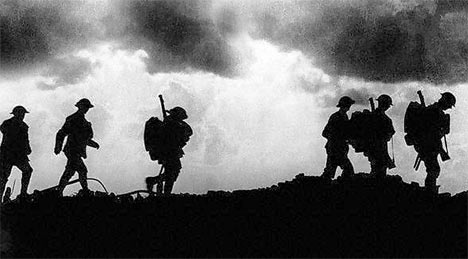 Flanders Fields
Much of WWI was fought on the Western Front.
An area of Belgium, near the French border, is called Flanders.
A generation of French, German and British men died there. 
https://www.youtube.com/watch?v=NkKEynoTwp8
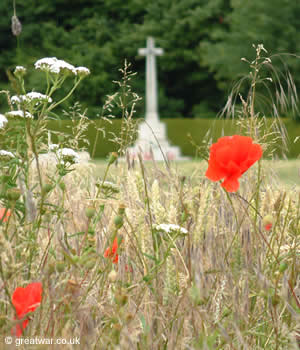 Create your own Peace Treaty
Now that you have learned:
How WWI began
Alliance Systems
U.S. Involvement
You are tasked with creating a Peace Treaty to end WWI
You will be presenting your Peace Treaty ideas to the class
In your group
Pick one person to be your scribe
Have out some extra sheets of paper to take notes and write down ideas
Make a rough draft then put your final on the paper provided
Your treaty should include:
A title
A date, remember we are in 1918
Who is the clear loser and who is the clear winner
Punishment(s) for the loser and explanation behind them
YOU MUST HAVE A MAJORITY IN YOUR GROUP AGREE WITH A PUNISHMENT TO PUT IT IN YOUR TREATY